Mezinárodní šetření a jejich místo
v činnostech České školní inspekce
Mgr. Tomáš Zatloukal
ústřední školní inspektor
Závěrečná konference projektu Kompetence III, Praha 4. 11. 2015
mezinárodní zjišťování výsledků vzdělávání jsou nedílnou součástí činností České školní inspekce, které jako celek umožňují poskytovat ucelené informace o kvalitě a efektivitě počátečního vzdělávání v České republice

do října 2011 zajišťoval realizaci mezinárodních šetření typu PISA Ústav pro informace ve vzdělávání, jeho role však byla spíše organizační a administrativní, neboť fakticky byla mezinárodní šetření ve školách zadávána a následně i částečně vyhodnocována pracovníky České školní inspekce

s účinností k 1. 10. 2011 byla realizací mezinárodních zjišťování ministrem školství, mládeže a tělovýchovy pověřena Česká školní inspekce
formálním důvodem bylo zrušení ÚIV, které si převod mezinárodních šetření na jinou instituci vynutilo

důvodem byla také snaha uvést situaci do korektního režimu, tedy zajistit, aby Česká školní inspekce, která mezinárodní šetření ve školách fakticky prováděla, za ně měla také organizační odpovědnost

hlavním důvodem bylo rozšířit portfolio činností České školní inspekce o mezinárodní zjišťování s cílem umožnit České školní inspekci propojovat národní i mezinárodní zjištění a vypovídat o kvalitě a efektivitě počátečního vzdělávání z komplexního pohledu
mezinárodní šetření jsou zaměřena na hodnocení výsledků žáků zejména ve čtenářské, matematické, přírodovědné nebo informační gramotnosti

hodnocení míry podpory a dosažené úrovně v jednotlivých gramotnostech náleží na národní úrovni právě České školní inspekci, mimo jiné proto je spojení národních a mezinárodních šetření tohoto typu do gesce České školní inspekce pochopitelným krokem
od roku 2011 je problematika mezinárodních šetření pevně ukotvena v koncepčních a strategických dokumentech České školní inspekce 
s realizací mezinárodních šetření prostřednictvím České školní inspekce se počítá také na úrovni strategických dokumentů rezortu školství (např. dlouhodobý záměr rozvoje vzdělávání v ČR, Strategie celoživotního učení apod.), právě s cílem hodnotit kvalitu a efektivitu vzdělávání v mezinárodním kontextu
s realizací mezinárodních šetření ze strany České školní inspekce s cílem propojovat externí hodnocení s hodno-cením vlastím je počítáno také v rámci připravovaného individuálního projektu systémového Komplexní systém hodnocení, jehož charta byla schválena ministryní školství, mládeže a tělovýchovy i monitorovacím výborem OP VVV

realizovat mezinárodní šetření znamená být i u přípravných fází jednotlivých šetření, během nichž se koncipuje jejich obsah a zaměření

Česká školní inspekce díky tomu může koordinovat cílei obsah inspekční činnosti s cíli a obsahem mezinárodních šetření (např. modifikací inspekční metodiky v zájmu dosažení komplementarity a synergické podpory výsledků)
informace získané prostřednictvím mezinárodních šetření Česká školní inspekce dále analyzuje a  propojuje je s informacemi získanými na základě hodnocení podmínek, průběhu a výsledků vzdělávání ve školách a školských zařízeních

realizace mezinárodních šetření tak České školní inspekci umožňuje poskytovat komplexní a kvalitativně silné informace o kvalitě a efektivitě počátečního vzdělávání, které v sobě synergicky propojují informace, zjištění a údaje z různých forem inspekční činnosti
Hlavní testované oblasti
Matematická gramotnost

Přírodovědná gramotnost

Čtenářská gramotnost

Počítačová a informační gramotnost

Finanční gramotnost

Schopnost řešit problémy
OECD
PISA	(Programme for International Student Assessment)

15letí žáci

přírodovědná, matematická, čtenářská, řešení problémů

TALIS (Teaching and Learning International Survey)

šetření v oblasti vyučování a učení

dotazování učitelů (2. stupeň ZŠ a nižší roč. VG)
Mezinárodní asociace pro hodnocení výsledků vzdělávání
TIMSS (Trends in International Mathematics and Science Study)

4. ročník ZŠ

matematika a přírodověda


PIRLS (Progress in International Reading Literacy Study)

4. ročník ZŠ

čtenářská gramotnost
Mezinárodní asociace pro hodnocení výsledků vzdělávání
ICILS (International Computer and Information Literacy Study)

8. ročník ŽŠ a odpovídající roč. VG

počítačová a informační gramotnost
Realizace
reprezentativní vzorek škol
	- TIMSS, PIRLS, ICILS (cca 160 škol)
	- PISA (cca 350 škol)
	- TALIS (cca 220 škol)

žákovský test

dotazníky (žákovský, ředitelský, učitelský, rodičovský – pouze TIMSS a PIRLS)

TALIS (učitelský a ředitelský dotazník)
Výstupy
Mezinárodní zpráva

Národní zpráva

Školní zprávy pro zúčastněné školy
Reakce na zjištění
národní zpráva

sekundární analýzy

formulace doporučení pro vzdělávací politiku
Mgr. Tomáš Zatloukal
ústřední školní inspektor
Fráni Šrámka 37, 150 21 Praha 5
Tel.: +420 251 023 106ǀ Fax: +420 251 566 789
Email: tomas.zatloukal@csicr.cz ǀ www.csicr.cz
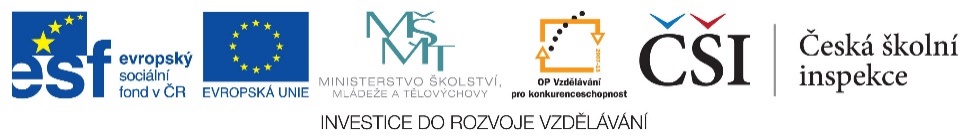